Características y cuando aplicarlo:
El trinomio debe estar organizado en forma descendente.
 El coeficiente del primer término debe ser uno (1). 
 El grado (exponente) del primer término debe ser el doble del grado (exponente) del segundo término.
¿Cómo realizar la factorización?
Se abren dos grupos de paréntesis. 
Se le extrae la raíz cuadrada al primer término y se anota al comienzo de cada paréntesis.  
Se definen los signos: el signo del primer paréntesis se obtiene al multiplicar los signos del primer y segundo término; el signo del segundo paréntesis se obtiene al multiplicar los signos del segundo y tercer término. 
 Buscamos dos cantidades que multiplicadas den como resultado el término independiente (es decir c), y que sumadas den como resultado el coeficiente del segundo término (es decir b). 
 Se anotan las cantidades que satisfacen las condiciones anteriores en los espacios en blanco de cada paréntesis, en sus lugares respectivos.
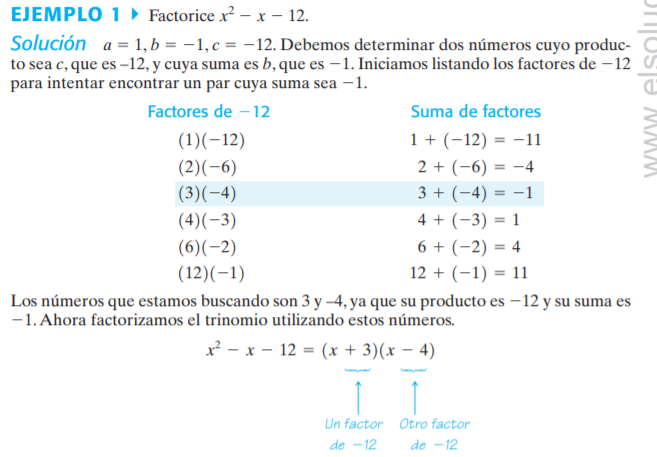 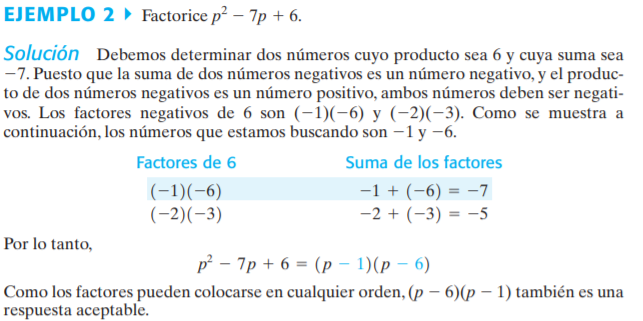 Características y cuando aplicarlo:
¿Cómo realizar la factorización?
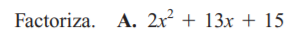 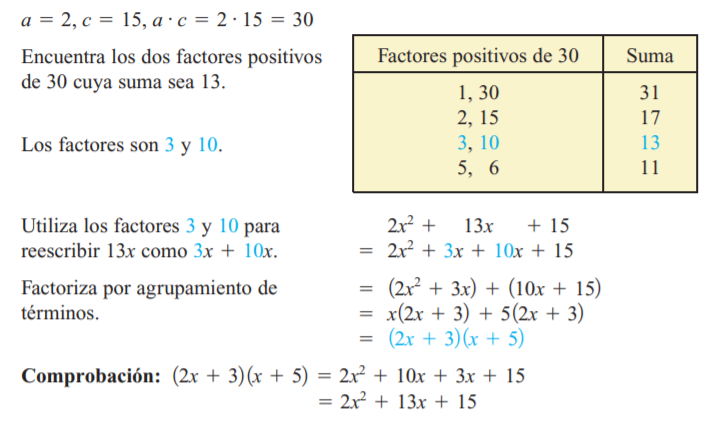 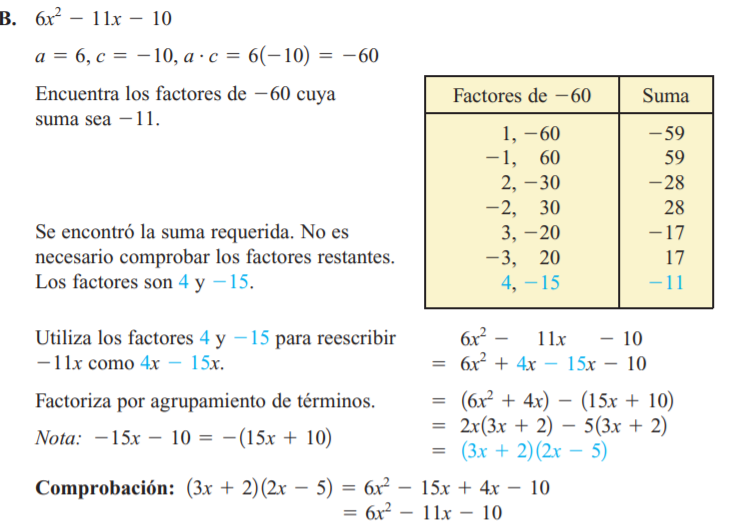 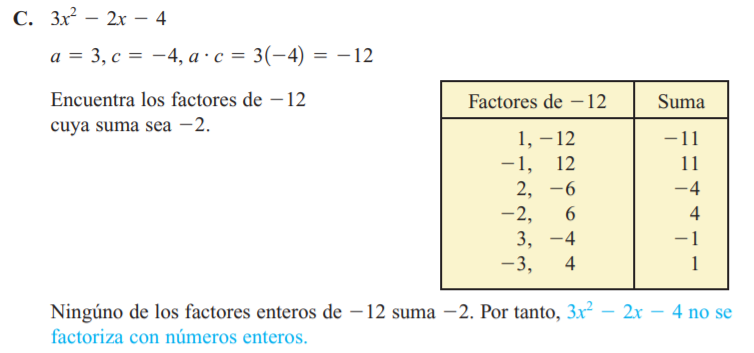 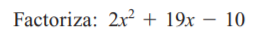 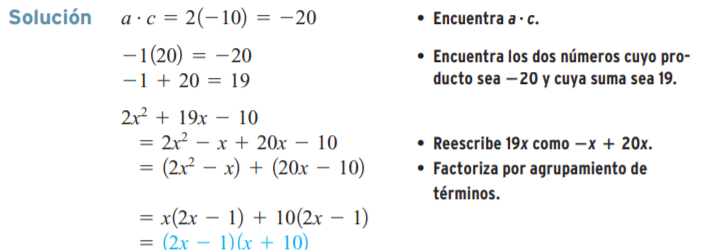 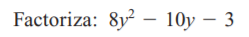 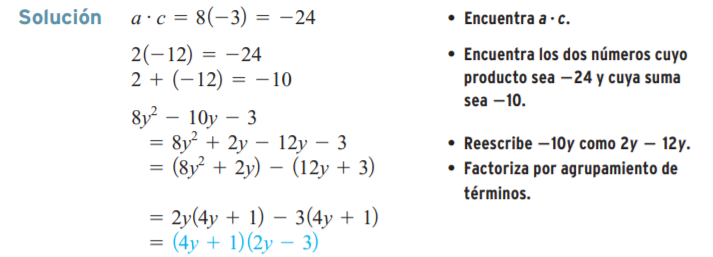